Функціонування Маріупольської Олександрівської чоловічої гімназії.                         Виконала:                                                  учениця 8-А класу                                                                 Маріупольської ЗОШ № 19                                               Зубань Кароліна
Актуальність. Функціонування Маріупольської Олександрівської чоловічої гімназії протягом ІІ половини ХІХ – початку ХХ ст. є важливим уроком історії для сучасних освітян – так званих «агентів змін», які втілюють у життя реформу освіти. Організація навчального процесу в Маріупольській Олександрівській чоловічій гімназії є важливим досвідом для нас сучасників. Виклики та проблеми ІІ половини ХІХ – початку ХХ ст. не стали завадою для якісного навчання дітей педагогами, а тому виклики і проблеми ХХІ ст. також не мають бути завадою для сучасних педагогів.   Метою роботи є дослідження історії заснування та функціонування Маріупольської Олександрівської чоловічої гімназії. Об’єктом дослідження виступає Маріупольська Олександрівська чоловіча гімназія. Предметом дослідження є навчальний процес в Маріупольській Олександрівській чоловічій гімназії.
Для реалізації поставленої мети слід реалізувати поставлені наступнідослідницькі завдання:- дослідити історію заснування Маріупольської Олександрівської чоловічої гімназії;- проаналізувати складові навчального процесу в Маріупольській Олександрівській чоловічій гімназії.Новизна дослідження полягає в тому, що авторка на основі роботи з писемними та візальними історичними джерелами:- дослідила історію заснування Маріупольської Олександрівської чоловічої гімназії;- проаналізувала складові навчального процесу в Маріупольській Олександрівській чоловічій гімназії.
Феоктіст Хартахай
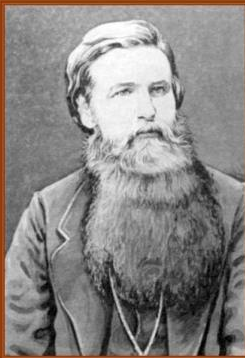 Будинок Давида Хараджаєва, в якому знаходилася чоловіча гімназія протягом 1876-1899 років
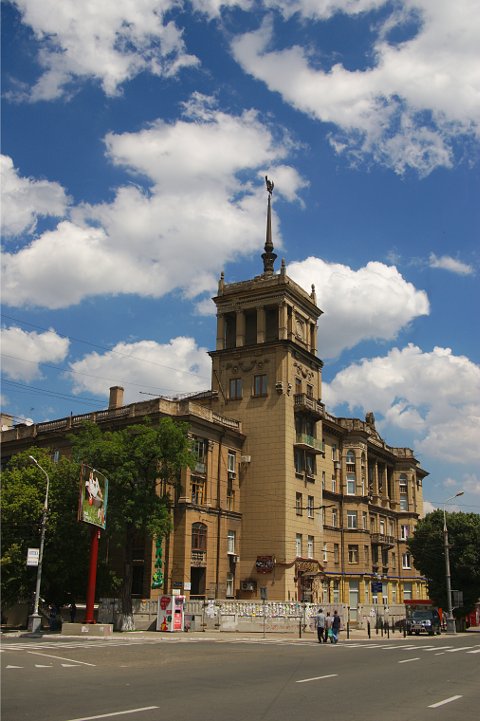 Будівля чоловічої гімназії протягом 1899-1919 років
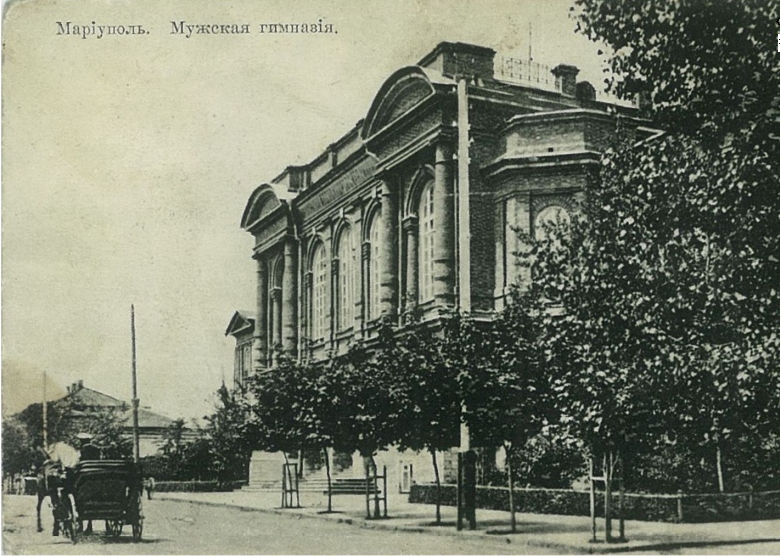 Будівля чоловічої гімназії протягом 1899-1919 років
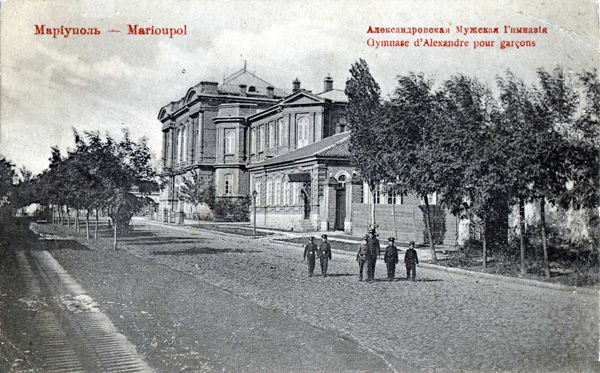 Викладачі Маріупольської чоловічої гімназії
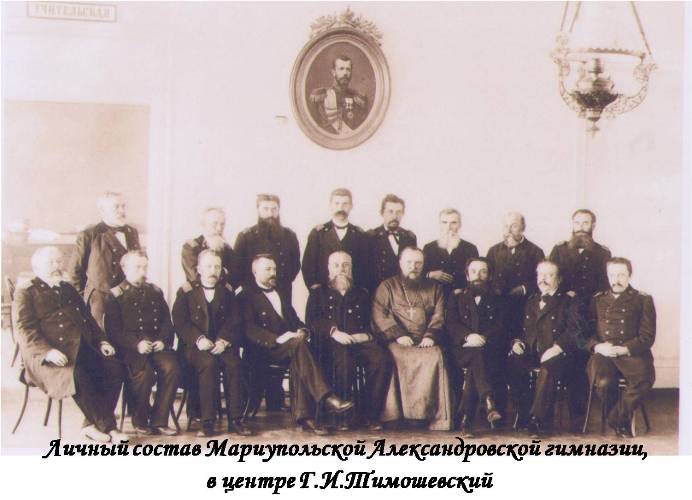